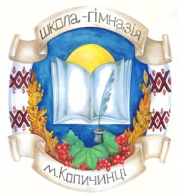 Навчально-виховний комплекс «Загальноосвітня школа І-ІІІ ступенів №1-гімназія» м.Копичинці
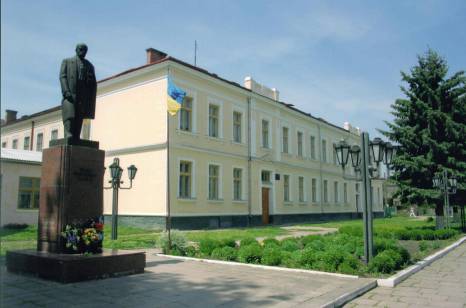 У кожного є доля, є талан,
І кожен має в серці Божу іскру.
Я прагну у житті творить талант,
Плекати долю, доброчесну й чисту.
Педагогічне кредо:
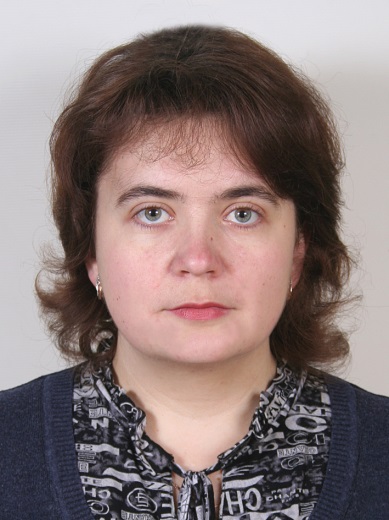 Мій життєвий принцип:
Робити максимум  добрих справ на тому місці, на яке мене призначила доля
Навчити учня так, щоб можна було в нього вчитися… (Сократ)
Моя педагогічна фiлософія:
розвивати, навчати, виховувати одночасно;
будувати роботу на позитивних емоціях вчителя і учня;
всебічно розвивати творчі здібності дітей.
Працюю над проблемою:
«Використання нових технологій навчання на уроках інформатики для формування інформаційних компетентностей учнів»
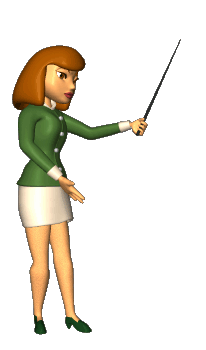 2
Науково-методичне забезпечення навчання здійснюю за такими напрямками:
3
Композитор творить музику, художник – живописні полотна, 
драматург – шедеври для театру.
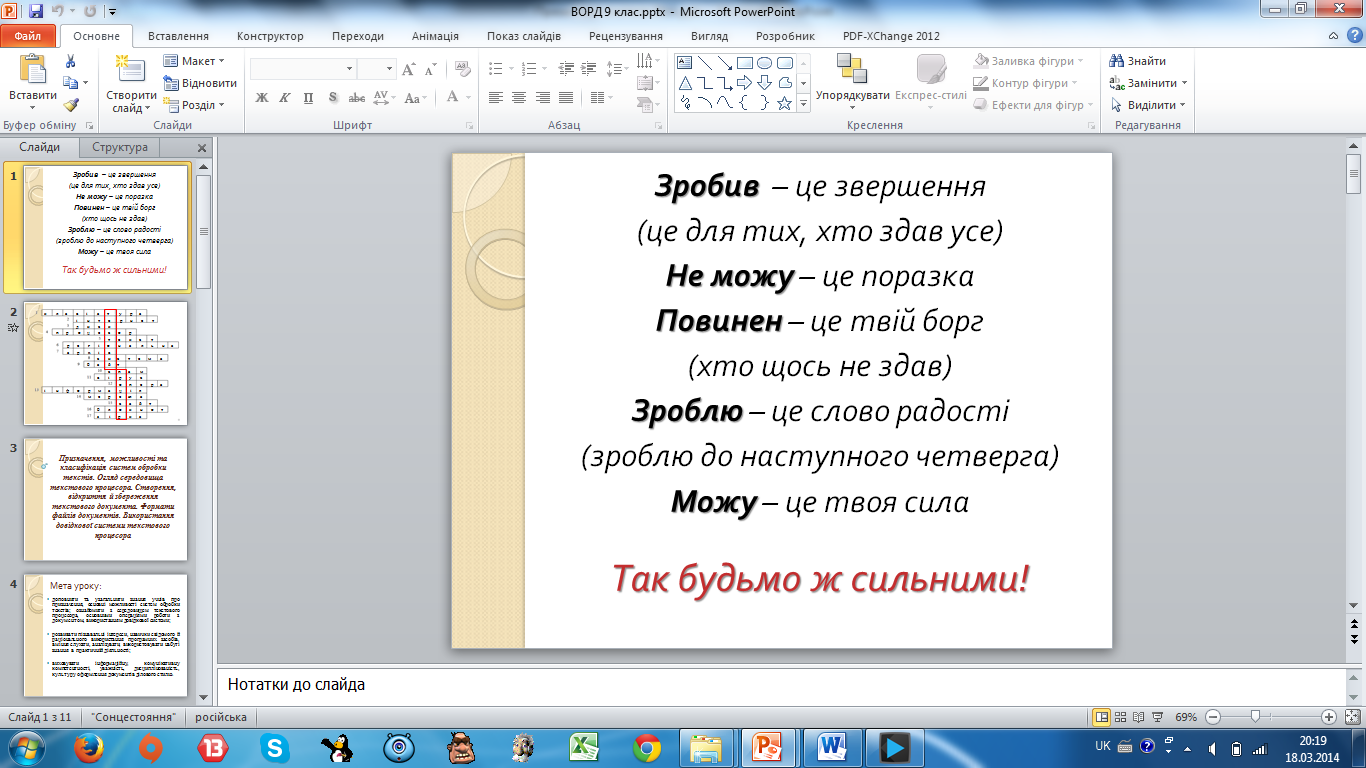 Вчитель створює урок як твір педагогічної майстерності, творить його для дітей і разом з ними.
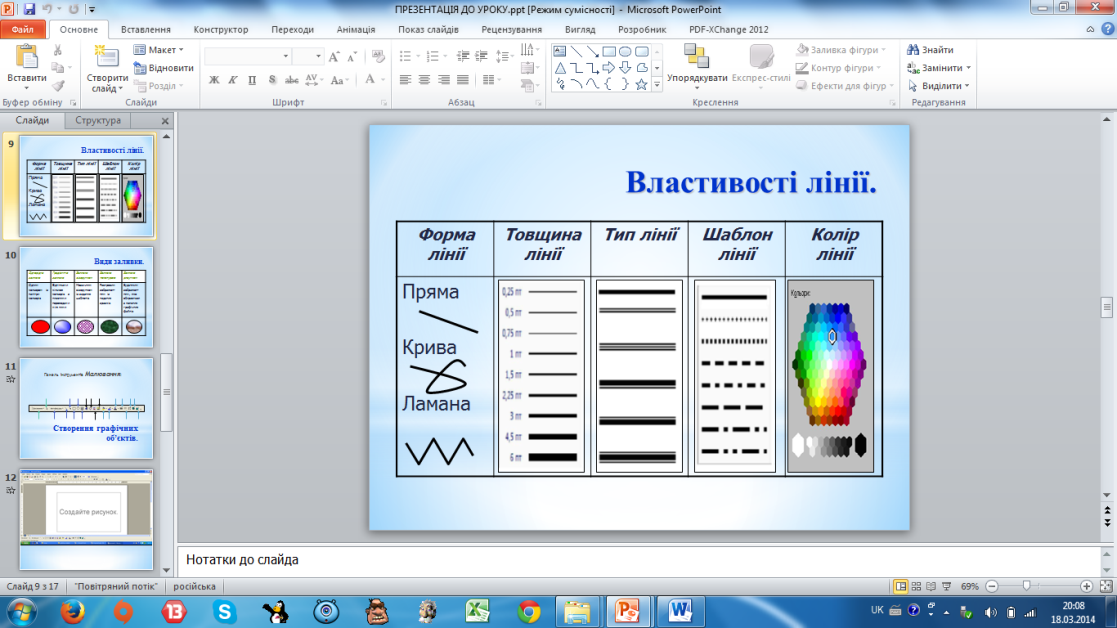 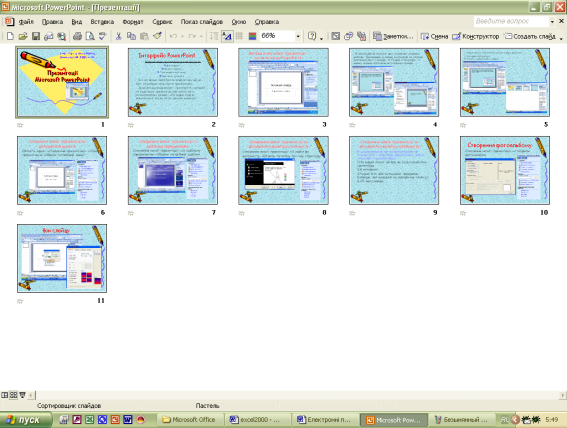 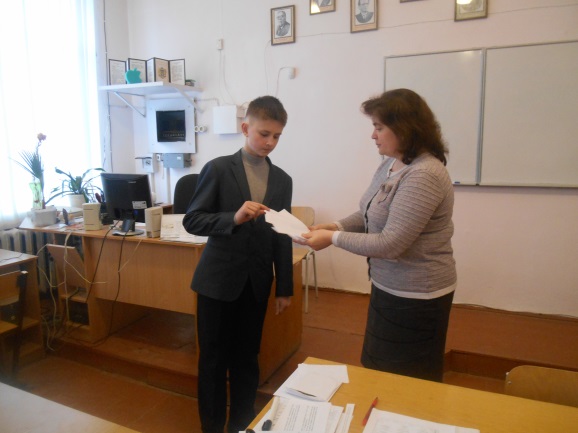 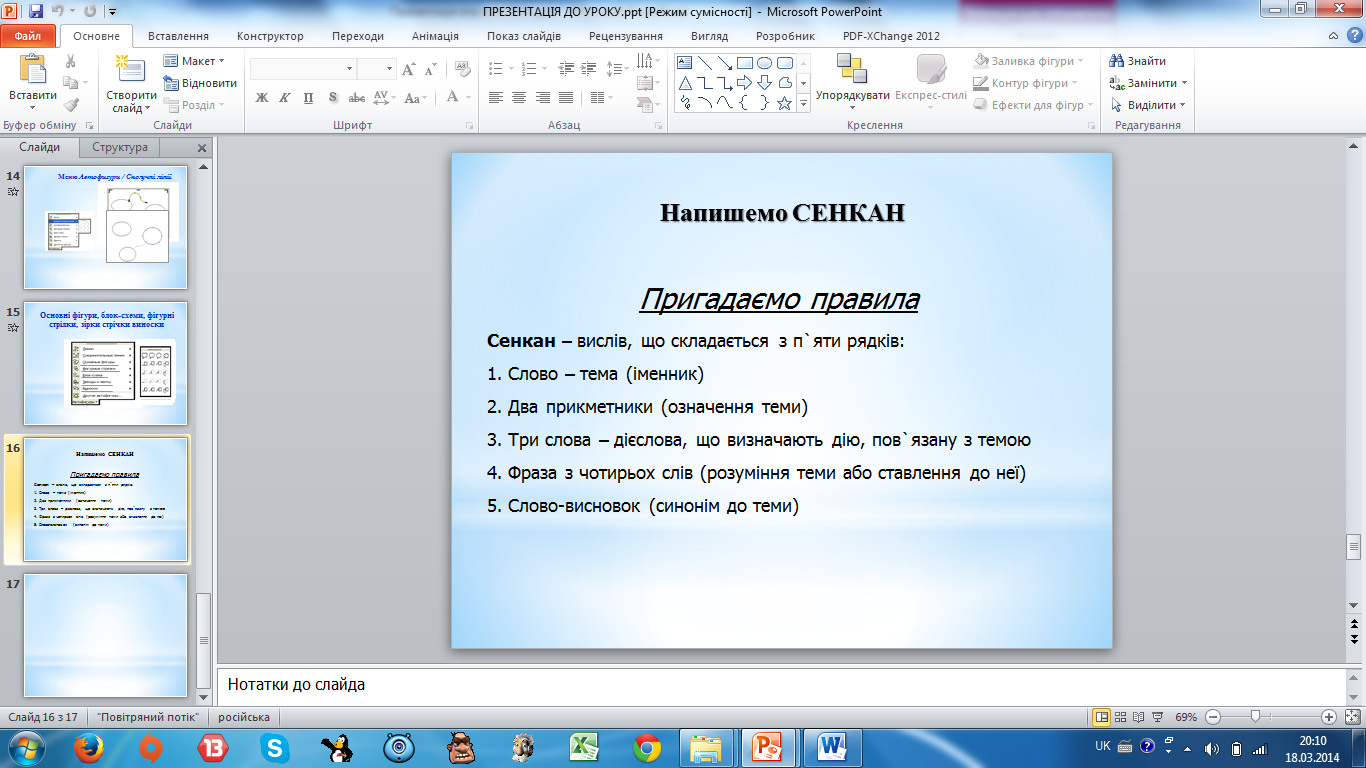 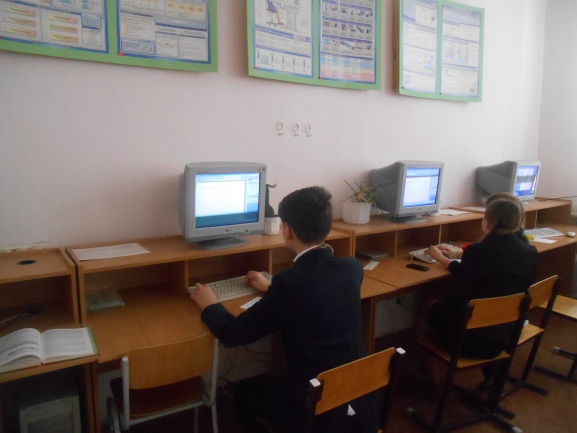 Віртуальна подорож
«Електронні презентації» (вибери собі домашнє завдання, зігравши в лотерею) 
(8 клас)
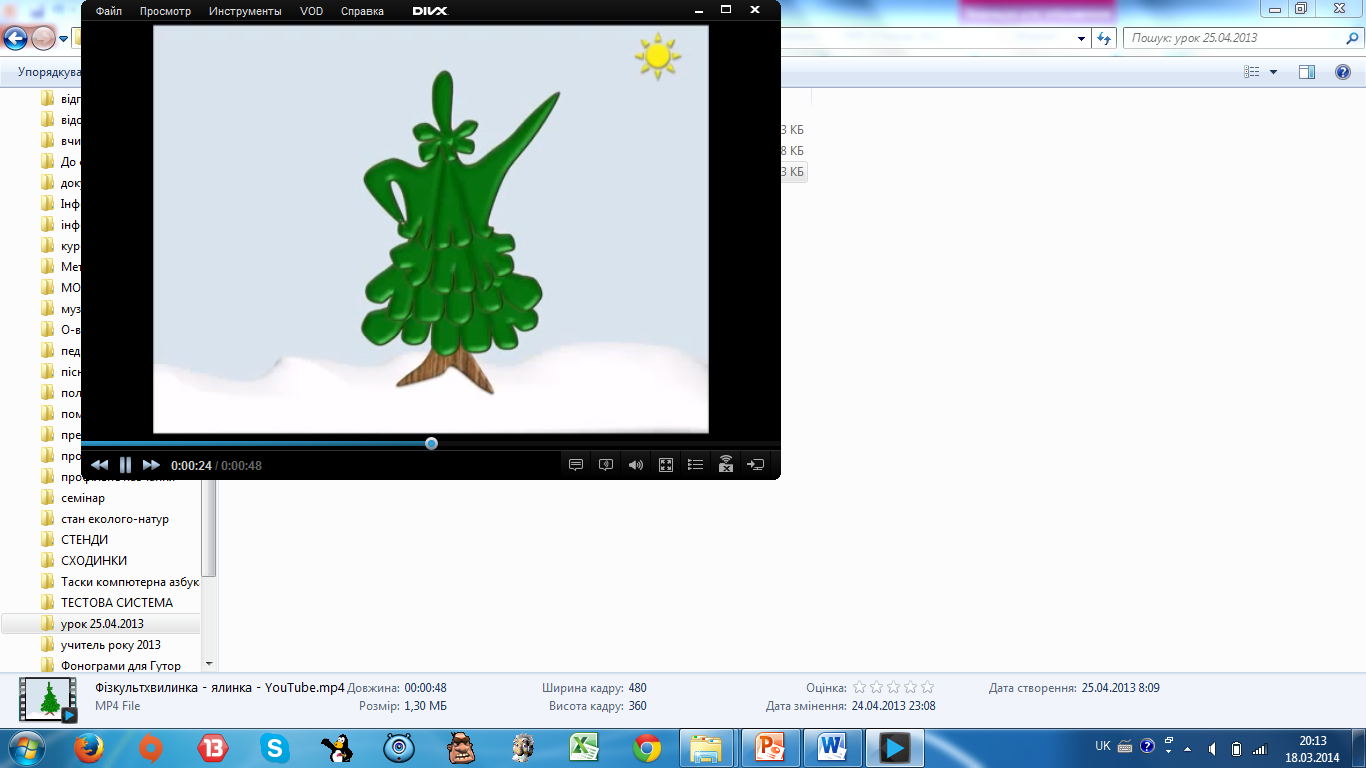 Практична робота 
«Принципи побудови і обробки векторних зображень. Створення простих векторних зображень» 
(9 клас)
5
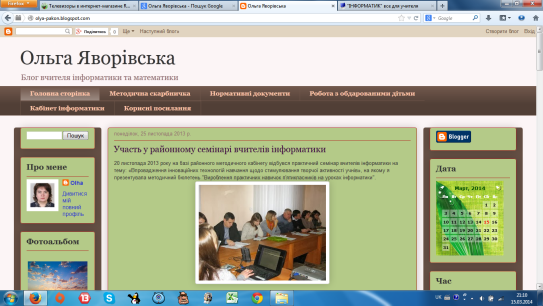 Методична діяльність
Ласкаво запрошую на мій блог
http://olya-pakon.blogspot.com/
Освітній проект «На урок»
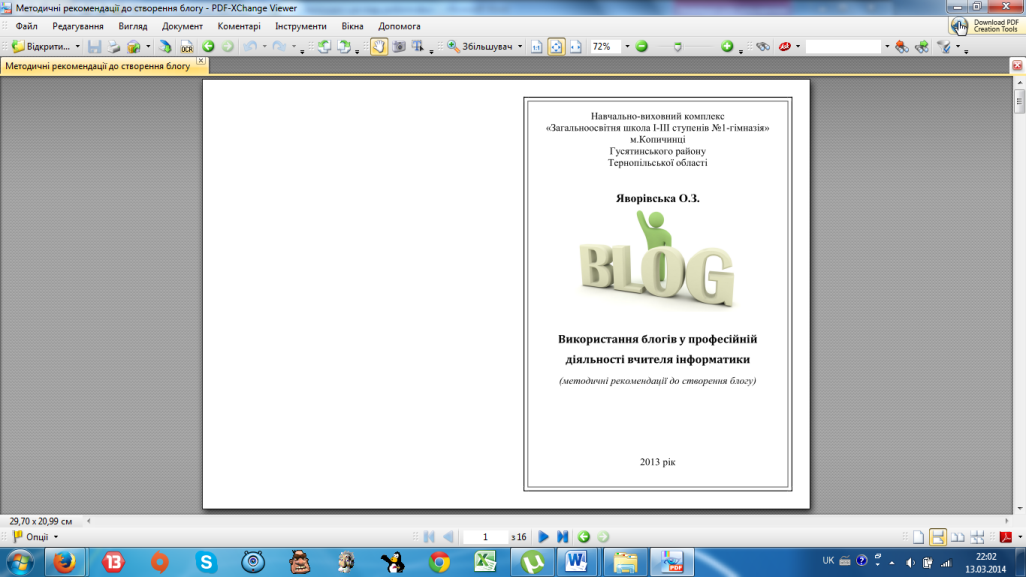 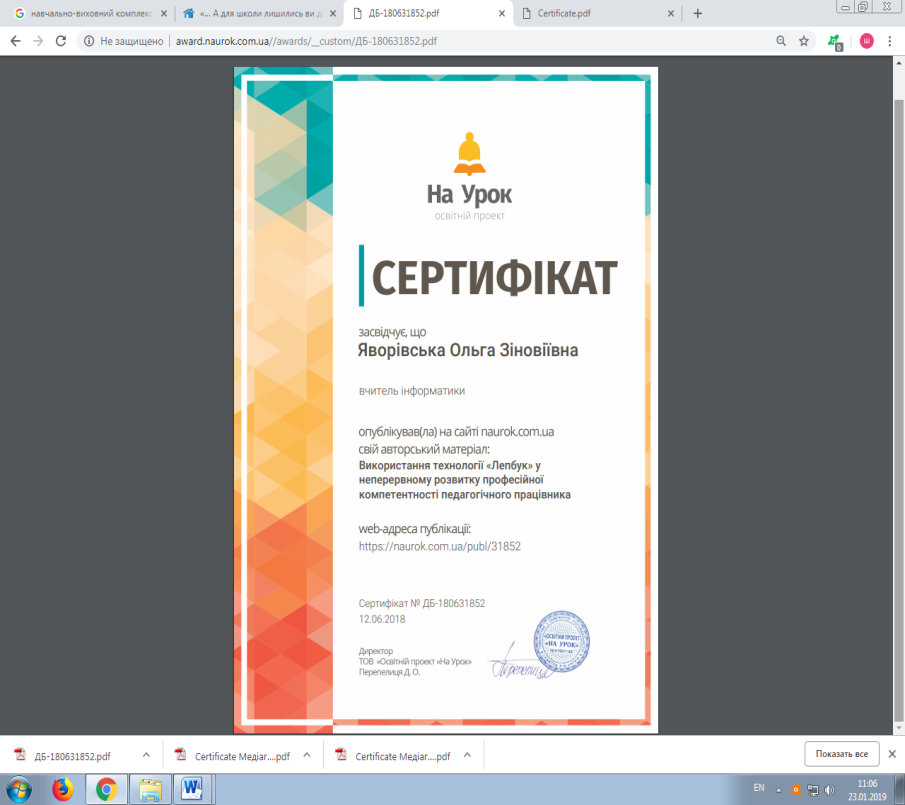 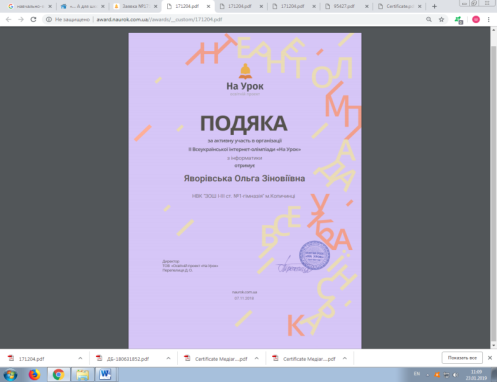 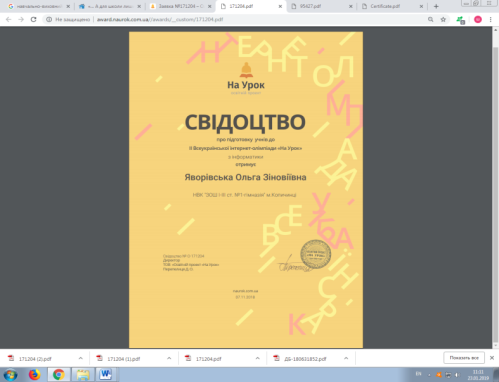 Методичні рекомендації «Використання блогів у професійній діяльності вчителя інформатики».
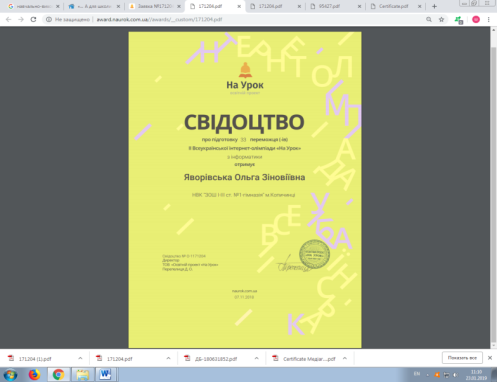 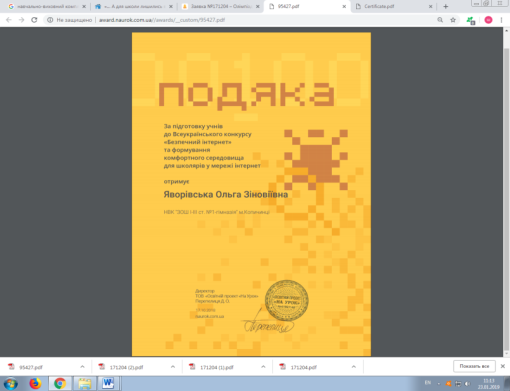 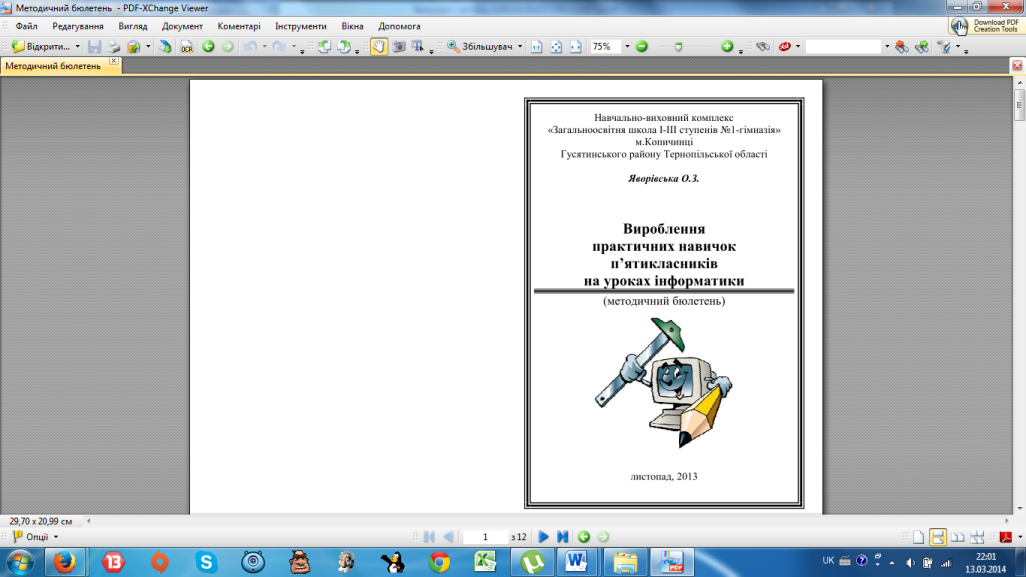 Методичний бюлетень «Вироблення практичних навичок п’ятикласників на уроках інформатики»
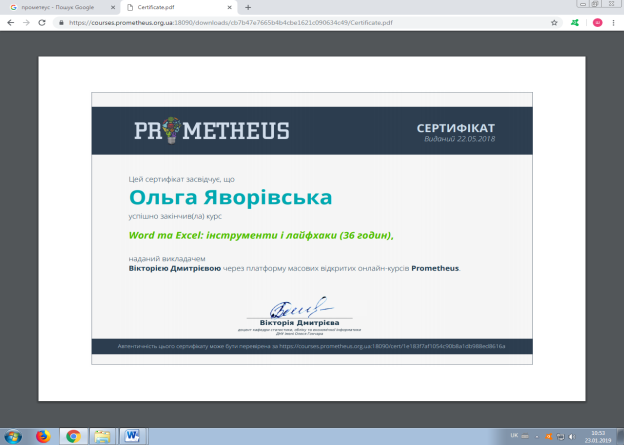 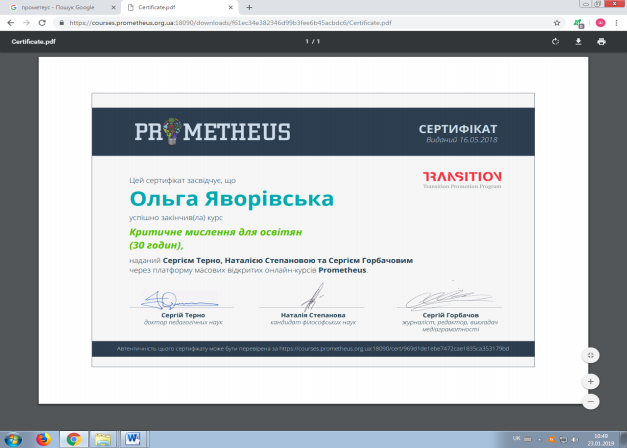 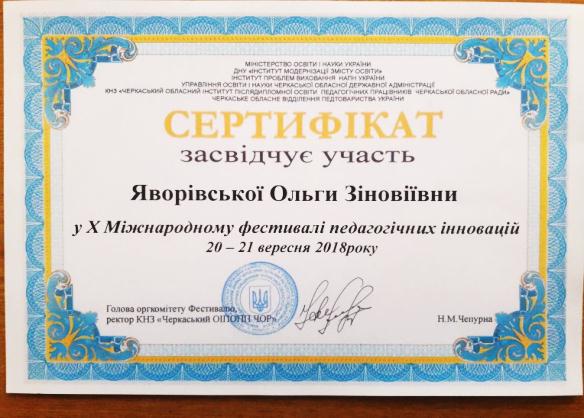 Громадський проект масових відкритих онлайн-курсів «Prometheus»
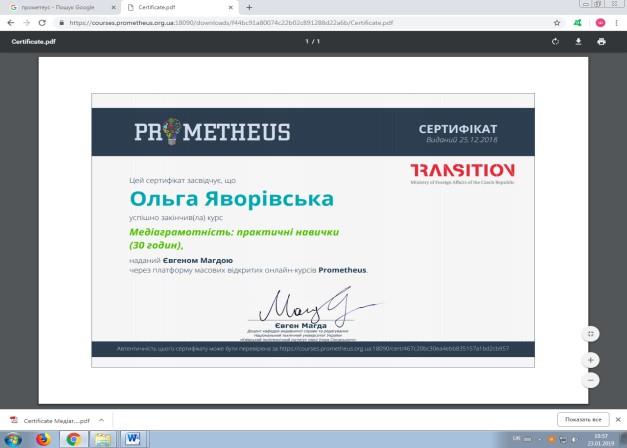 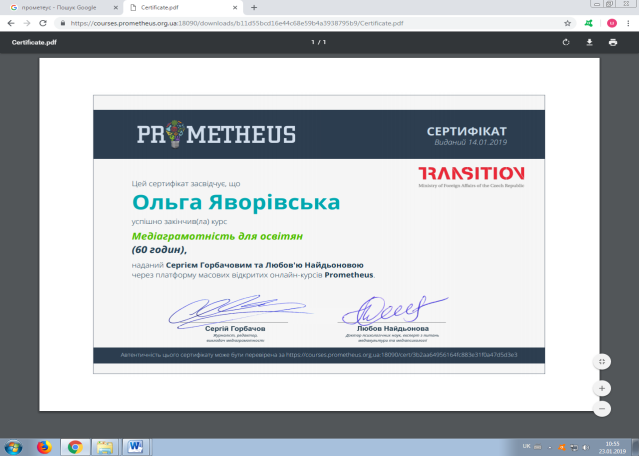 6
Пісня – це коли душа співає (Г.Тютюнник)
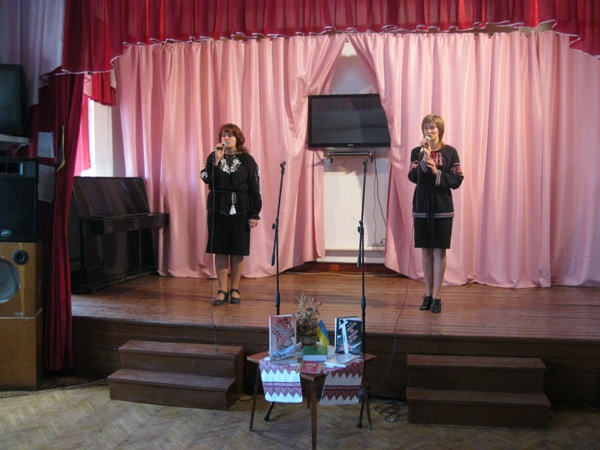 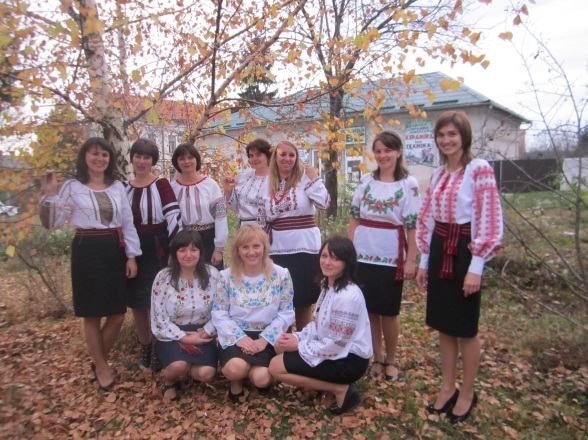 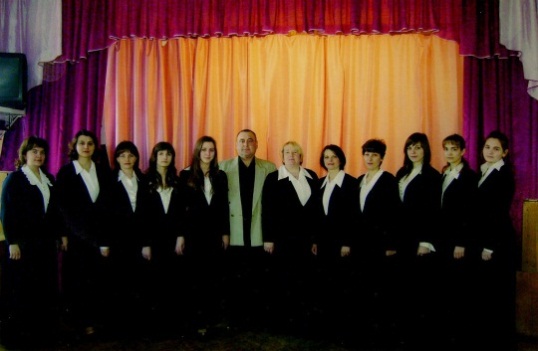 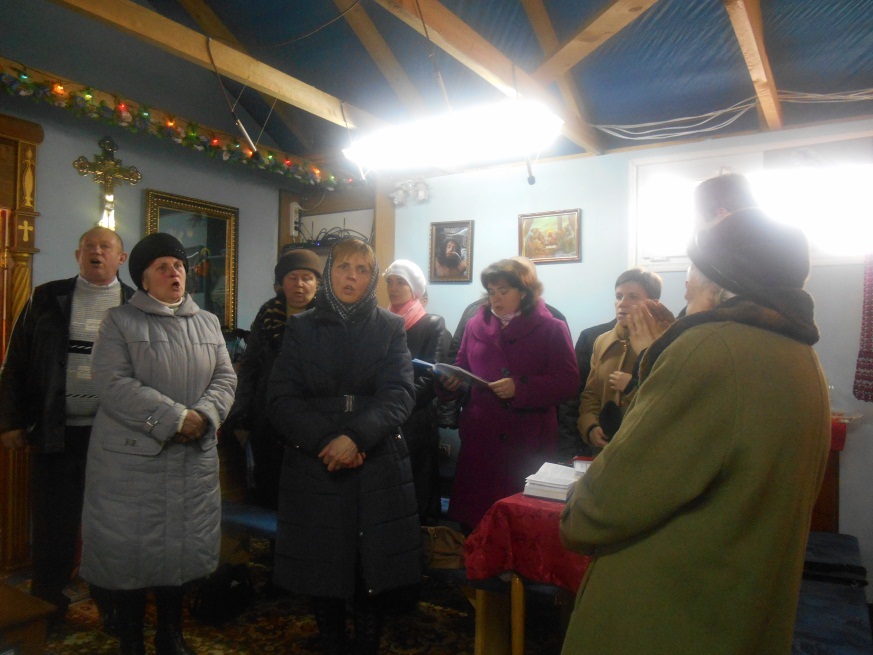 Дуже люблю співати
7